Grammatik
In German, the relative pronoun kicks the verb to the end of the dependent clause (WO3).
Relativsätze
Remember that relative clauses add information about the noun in a main clause, without starting another sentence.
That is the man who speaks many languages.
Das ist der Mann, der viele Sprachen spricht.
A relative clause starts with a relative pronoun. English uses who, that, which but German uses the definite article (der, die, das, die) that matches the noun.
Das ist die See, die in Norddeutschland liegt.
That is the sea that is in North Germany.
Das ist das Fest, das in München stattfindet.
That is the festival which is in Munich.
In English, use who/that for people and which/that for animals and things.
Use a comma, as always, before a dependent clause.
It might surprise you to see der, die, das without a following noun!
[Speaker Notes: Timing: 2 minutes Aim: to remind learners about relative clauses in German.Procedure:1. Click through the animations to present the information.2. Elicit the German for the English examples.]
Grammatik
jemand/niemand
We can use the indefinite pronouns jemand (someone) and niemand (no-one) instead of a noun.
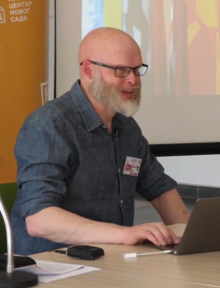 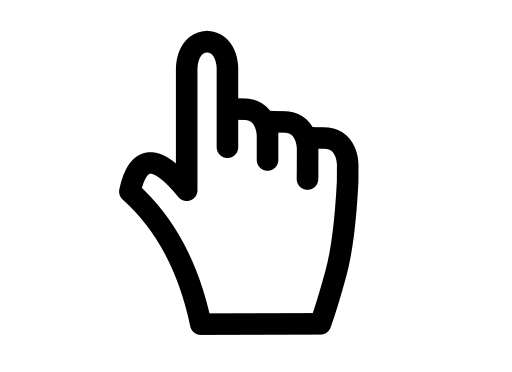 Use da ist when you are pointing out a specific person.
Da ist jemand, der 50 Sprachen spricht.
Es gibt jemanden, der 59 Sprachen spricht.
After es gibt use Row 2 (accusative)  jemanden, niemanden
Use ‘es gibt’ to state the existence of something or someone more generally. You can’t see him/her, but you know there is someone who speaks 59 languages!
Richard Simcott
These are relative clauses, so the verb goes to the end (WO3).
Note: After hier, da, oben, unten – use es/da ist/sind because these are adverbs of location.
[Speaker Notes: Timing: 2 minutesAim: to introduce when / how to use jemand/niemand and jemanden/niemanden.Procedure: 
Click through the animations.
Elicit English meanings for the German examples.

Information source: https://forum.wordreference.com/threads/es-ist-jemand-es-gibt-jemand-en.2583270/ 
Image attribution:Jezički Mostovi, CC BY 3.0 via Wikimedia Commons]
lesen
Bist du Grammatik-Multitasker*in?
Lies die Sätze.  Jemand oder jemanden?  Wo kommt das Verb hin?
Sandra Bullock ist jemand|jemanden, der spricht fließend Deutsch spricht.
˵Miss Germany” ist ein Wettbewerb, der sucht immer jemand|jemanden sucht, der ist besonders schön ist.
Gibt es jemand|jemanden hier, der übersetzt ins Deutsche übersetzt?
Hier ist jemand|jemanden, der war in der Black Lives Matter Bewegung aktiv war.
Wir kennen niemand|niemanden, der redet so gut wie sie auf Spanisch redet.
[Speaker Notes: Timing: 5 minutes

Aim: to practise jemand/niemand and relative clause word order (3).Procedure: 
Students note the correct version of jemand/jemanden or niemand/niemanden and decide where the verb goes.
Elicit the answers orally and click to show the answers.]
Relativsätze
Grammatik
Remember - relative clauses add information about the noun in a main clause, without starting another sentence.
The dependent clause follows a comma and the verb is at the end (WO3).
Alman ist ein Bild. Das Bild ist lustig.
Alman is an image. The image is funny.
Alman ist ein Bild, das lustig ist.
Alman is an image that is funny.
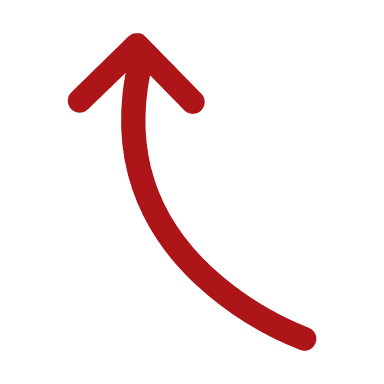 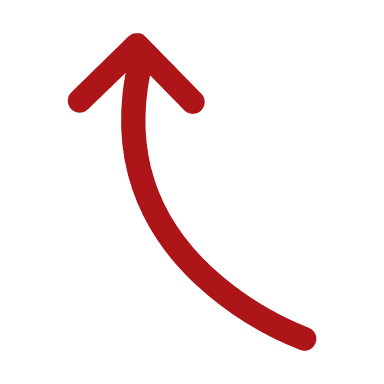 You can also embed a relative clause into a main clause:
Someone, who tells boring stories, is Alman.
Jemand, der langweilige Geschichten erzählt, ist Alman.
A person, who is more German than a German, is Alman.
Eine Person, die deutscher als ein Deutscher ist, ist Alman.
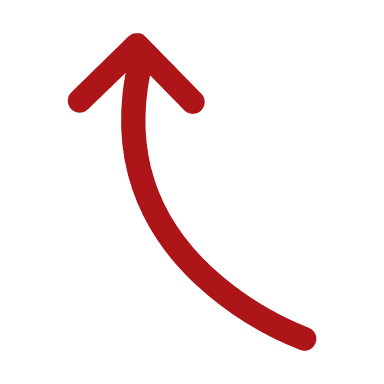 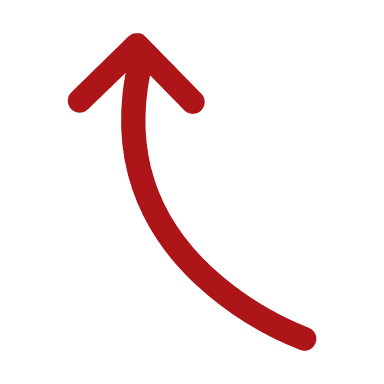 In English, use who/that for people and which/that for animals and things.
In German use der, die or das to match the gender of the pronoun or noun.
Note the separation of the relative clause, with commas on both sides.
[Speaker Notes: Timing: 2 minutes Aim: to remind learners about the two syntax patterns for relative clauses in German.Procedure:1. Click through the animations to present the new information.
2. Elicit the English for the German examples.]
schreiben
Eine interessante Person
Foundation: 
Schreib ungefähr 100 Wörter über eine interessante Person, die zwei oder mehr Sprachen spricht.



Higher: 
Schreib 100-120 Wörter über eine interessante Person, die zwei oder mehr Sprachen spricht.
[Speaker Notes: Timing: 35-40 mins

Aim: to practise writing in controlled conditions.

Procedure:
Students have their plans (prepared from last week’s homework) in view. 
Students write their responses to the question and submit at the end of the lesson.]